Имя существительное как часть речи
Составила
 учитель русского языка 
и литературы
Насурова М.С.
Двенадцатое марта
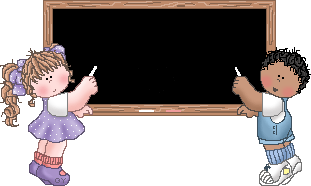 Графический диктант
1. В..сна
2. К..пель
3. По..снежник
4. Со..нце
5. Прик..сание
6. Р..сток
7. Праз..ник
8. Акац..я
9. Р..стительность
10. Цв..ты
11. Уд..вление
проверка
1. ВЕсна
2. КАпель
3. ПоДснежник                     «5»-0 ошибок
4. СоЛнце                             «4»-1-2 ошибки
5. ПрикАсание                      «3»-3-4 ошибок
6. Росток                               «2»- 5 и более
7. ПразДник
8. АкацИя
9. РАстительность
10. ЦвЕты
11. УдИвление
А.А. Фет.
Шепот, робкое дыханье,
 Трели соловья,
 Серебро и колыханье
 Сонного ручья…
Тема:
Имя существительное
 как часть речи
Цель:
Узнать существительное как часть речи:
грамматическое   значение;
морфологические признаки;
синтаксическую роль.
Синтаксический разбор
Март – первый месяц долгожданной весны.
Подведем итоги.
Имя существительное – это самостоятельная часть речи, которая обозначает признак предмета и отвечает на вопросы кто? что?
Имена существительные  могут быть собственными и нарицательными, одушевленными и неодушевленными, изменяются по временам, родам, числам и падежам.
Имена существительные в предложении являются только подлежащими.
Я понял, что…
Теперь я могу…
Сегодня я узнал…
Весеннее настроение
Март, цветы, восторг, душа.
  Мама, милая моя!
  В сердце пламени весна.
  Поздравляю я тебя!
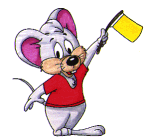 Молодцы
Спасибо за внимание
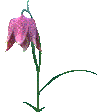 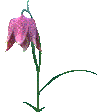 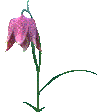 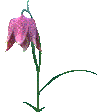